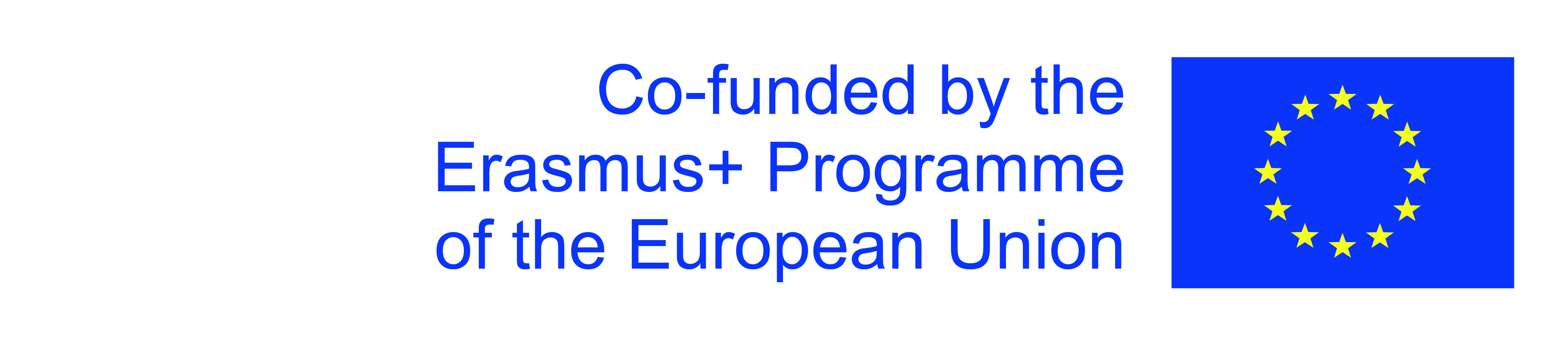 Building the inclusive and creative school for the future!
Exchange of Good Practices
Erasmus + KA 229
 2019-1-RO01-KA229-063176
General review 
of the international reunions
The first year (2019-2020)
C1-training course for teachers-Romania – 3-8 November 2019 (6 days)
C2-training course for teachers –Greece- 16-21 March 2020. (6 days)
C3-Short-term exchanges of
groups of pupils-Spain- 18-23 May 2020 (6 days)
General review 
of the international reunions
The second year (2020-2021)
C4-training course for teachers-London-UK
5-9 October  2020 (5 days)
C5-Short-term exchanges of
groups of pupils-Portugal- ? March /April ?May2021 (5 days)
C6-Project management meeting Spain, June With 2-3 teachers from each partners school-June 2021
The first year (2019-2020)
Creative methods for developing students` curiosity and attractiveness of learning”
ACTIVITY 1
Team organising, target groups and beneficiares sept-oct.2019
ACTIVITY 2
The short-therm joint staff training-Romania-3-8 November 2019
The course-”Modular learning, the key to an open education for students”
ACTIVITY 3
Logo competition 
Etwinning meeting with students and teachers 10-20 of December 2019.
ACTIVITY4
The first local event.-January-February 2020.
.
ACTIVITY 5
The short-therm joint staff training-Athens-March 2020
Developing emotional intelligence, creativity and independent thinking through eTwinning
.
ACTIVITY6
The second  etwinning meeting-April 2020.
ACTIVITY 7
Short term exchanges of groups of pupils-“Equal but different!”
May 2020-Spain
ACTIVITY8
The second year 2020-2021
“Inclusion and non-segregation in non-formal school activities to combat school droput”-local event –September 2020
ACTIVITY9
Short-term joint staff training events- London-October 2020
ACTIVITY10
The third eTwinning meeting with students
November 2020
,.
ACTIVITY11
The four etwinning virtual meetings-December 2020
ACTIVITY 11
Short therm exchange of groups of pupils-Portugal- April? May 2021
ACTIVITY 12
Workshoops with students “A school of all !”
PUBLIC  FINAL EVENT
June 2021
FINAL REPORT-till 30 October 2021
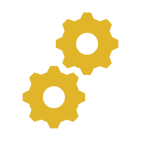 DISSEMINATION
EVALUATION 

AND 

DISCUSSION
EVALUATION AND INDICATORS
BUDGET AND DOCUMENTATION.
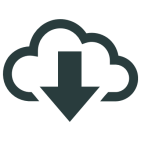 ETWINNING AND BLOG.
EVALUATION AND INDICATORS
Evaluation and monitoring during every topic lifetime:
1) At school to assess students' involvement, interest and satisfaction:
questionnaires submitted at the half and at the end of the topic lifetime for all classrooms involved in the activities. A common online form will be used by all schools.


2) During the 6 days learning activities abroad: students will have a daily evaluation session with their teachers assessing the interest, understanding of objectives, relationship with others, satisfaction about working methods, skills improvement. Back home they will write a personal report after the experience reflecting on direct relationships with other European youngsters, expressing the results obtained according to the project objectives.

3) Monitoring about evolution of project's activities will be done by referent teachers in each school and after each topic completion teachers' teams in each school will discuss summary report about questionnaire results, personal reports of students participating in learning activities, results and outcomes, impact on schools methodology and students.
EVALUATION AND INDICATORS
B) Evaluation and monitoring during project lifetime:

 During the transnational project meetings: deep analysis of project framework, activities, working method, learning and evaluation processes- report written by coordinator. Check of documentation, produced material and outcomes, financial aspects, proposal of modifications, analysis of questionnaires about teachers' and students' satisfaction, revision of outputs - multiplier events and DEOR.
EVALUATION AND INDICATORS
Indicators of achievement:
The total number of students and theachers who will participate in the international meetings.

2) Questionnaire about students'  and teachers’satisfaction submitted at the end of every school year--> positive if more of 90% of students will define a level from good to very good.

3) The 2 final products .

4) The total number of teachers involved in the training courses (Romania-Greece and U.K.).

5) Inclusion level of all students, quality of involvement of students with special needs and low basic skills.